PHAGES in Bordeaux
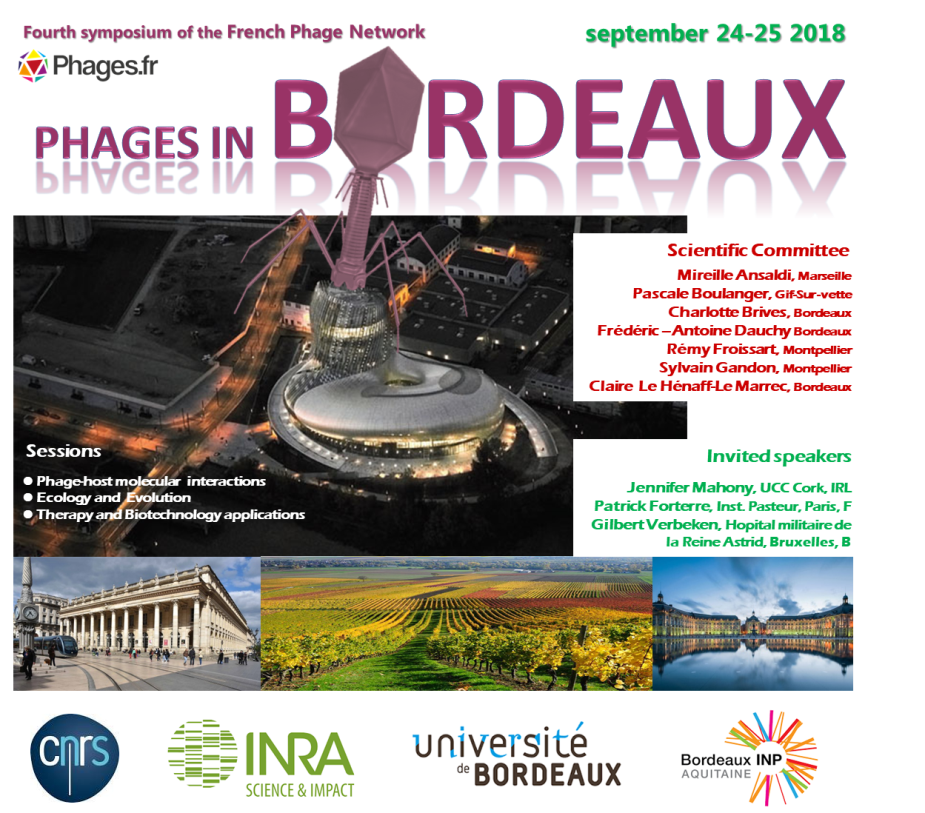 Inscriptions:
Nom			-	
Prénom			-
Laboratoire/Société	-

Participation aux conférences les 24 & 25 septembre:
Doctorant 				Gratuit
Académique 		 		50 euros
Industriel					50 euros
Déjeuners des 24 & 25 septembre:
Repas spéciaux, préciser …………..
Diner de Gala: Cité du Vin le 24 septembre
Inscription 				35 euros
Personne accompagnante			35 euros
Fiche à mettre en lien sur phages.fr ou bien à envoyer en mail aux membres du réseau
Nombre d’inscrits au colloque 2017 (Gif-Sur-Yvette) : 100